OSNOVNA ŠOLA POLJE
Avtor: Jan Pene, 4. b
Mentor: Mladen Kopasić
Šolsko leto 2012/2013
30. november 2012
PREMIKANJE 
ŽIVALI
ŽIVLJENJE NA ZEMLJI
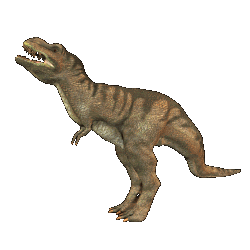 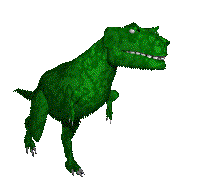 VSI PREBIVALCI ZEMLJE PREDSTAVLJAMO POMEMBNO VLOGO V NJENEM RAZVOJU POVEZANI PA SMO S SKUPNO ŽELJO PO STALNEM GIBANJU IN PREŽIVETJU
ZNANSTVENIKI PRAVIJO, DA SO SE ŽIVALI PRVIČ PRESELILE NA KOPNO PRED 400 MILIJONI LET
PRVI DINOZAVRI SO ZAČELI HODITI PO ZEMLJI PRED 230 MILIJONI LET. 
NAJVEČJI PLENILCI KAR JIH JE KDAJ ŽIVELO NA NAŠI ZEMLJI SO BILI PRAV MESOJEDI DINOZAVRI
DANES SE GIBLJE IN ŽIVI NA ZEMLJI VEČ KOT 4 MILIJONE RAZLIČNIH VRST ŽIVALI
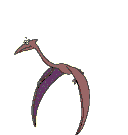 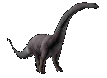 VSAKA ŽIVAL SE GIBLJE IN 
PREMIKA NA SVOJ NAČIN
Ljudje si delimo življenjski prostor z vrsto najrazličnejših živali. Nekatere med njimi živijo z nami na kopnem, druge v zraku, tretje v globokih vodnih globinah, kjer pa ljudje ne moremo živeti. Nekatere vrste živali so tako majhne, da ne moremo opaziti njihovega premikanja, vidimo pa jih lahko samo z mikroskopom. Nekatere živali se neugodni zimi izognejo s preseljevanjem oz. selitvijo na jug, druge pa se pred njo skrijejo kar v brlog, jamo ali votlino. V naravi pa živijo tudi živali, ki so pritrjene na enem mestu – rak vitičnjak oz. se zelo malo premikajo kot na primer morska vetrnica.
PREMIKANJE ŽIVALI NA KOPNEM
NA KOPNEM živali tečejo, skačejo, hodijo in se plazijo. Ljudje z dvema nogama hodimo. Kenguruji z njima skačejo, dolg rep pa jim pomaga loviti ravnotežje. Veliko drugih živali hodi po štirih nogah. Konji se s štirimi nogami premikajo v različnih slogih: hoji, kasu in galopu. Dvoživke živijo na kopnem in v vodi. Večina plazilcev kot recimo kače se plazijo, nekateri pa tudi hodijo kot recimo želva ali krokodil.
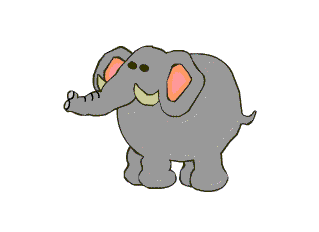 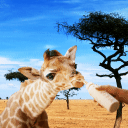 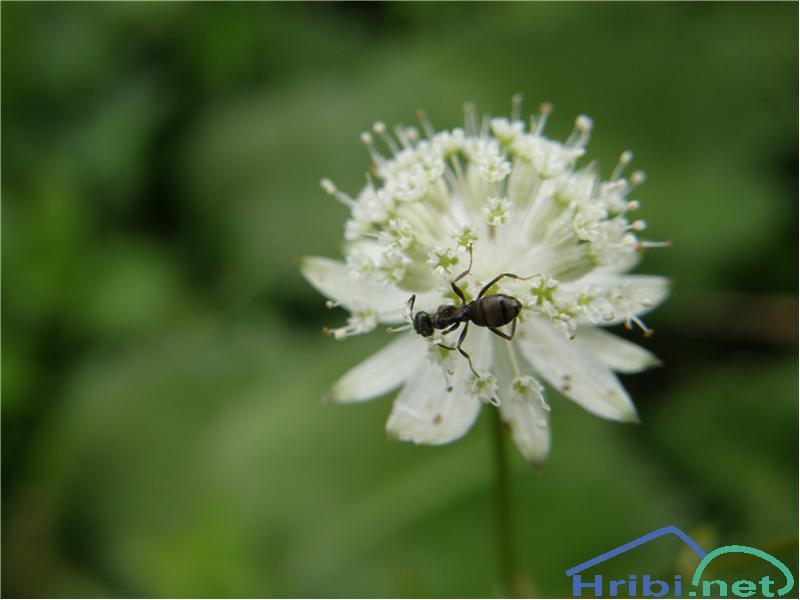 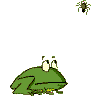 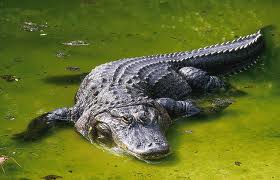 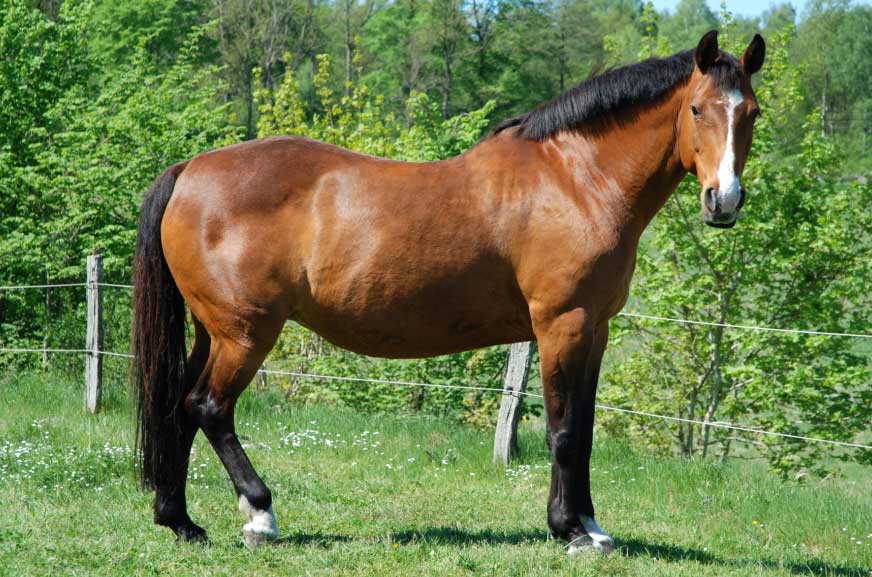 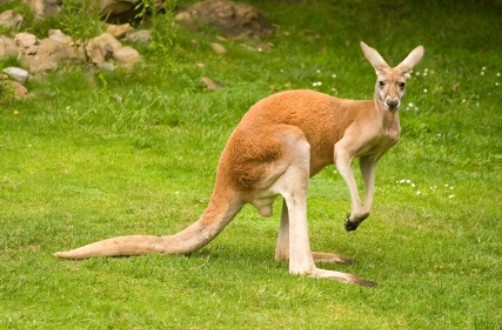 PREMIKANJE ŽIVALI V ZRAKU
Pticam lahke kosti in perje omogoča, da jadrajo po nebu ter so popolnoma prilagojena življenju v zraku. Kolibriji hitro mahajo s perutmi in tako lebdijo, ko srkajo nektar iz cvetov. Tudi žuželke letajo. Čeprav so žuželke majhne, lahko preletijo zelo velike razdalje.
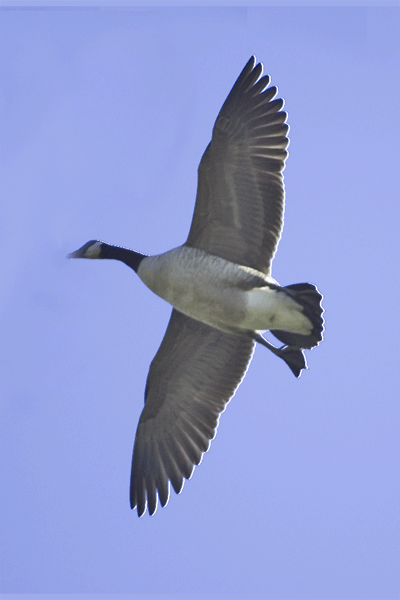 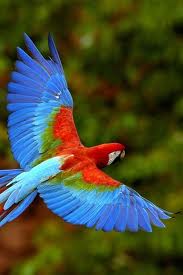 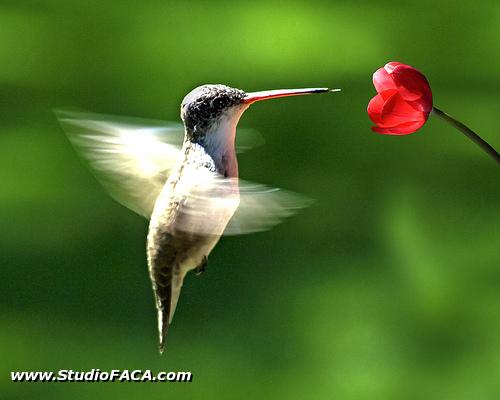 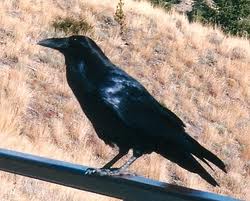 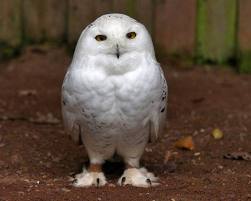 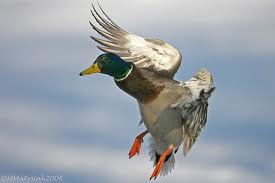 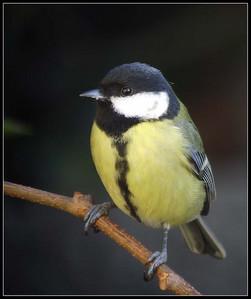 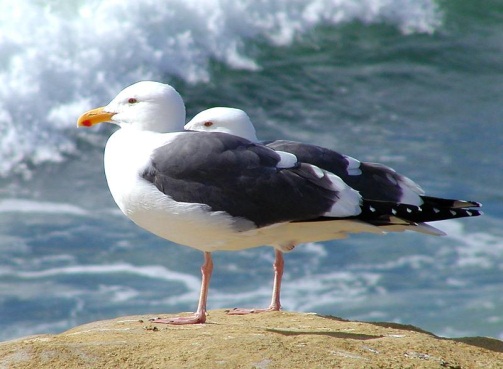 PREMIKANJE ŽIVALI V VODI
Tudi morska bitja se gibajo na različne načine. Skati imajo  široke plavuti in telo v obliki diamanta, kar jim pomaga drseti skozi vodo. Ribe živijo v sladkih in v slanih vodah ter imajo telesa prilagojena za hitro plavanje. Lignji se premikajo tako, da v telo sesajo vodo in jo iztiskajo.
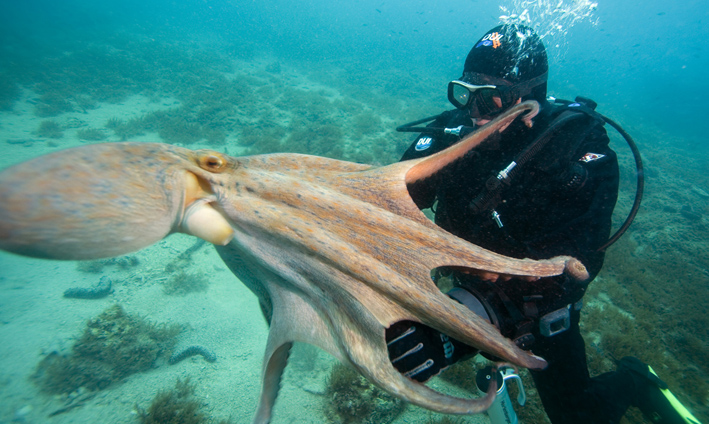 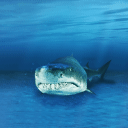 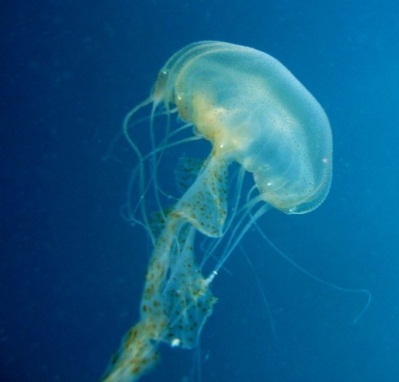 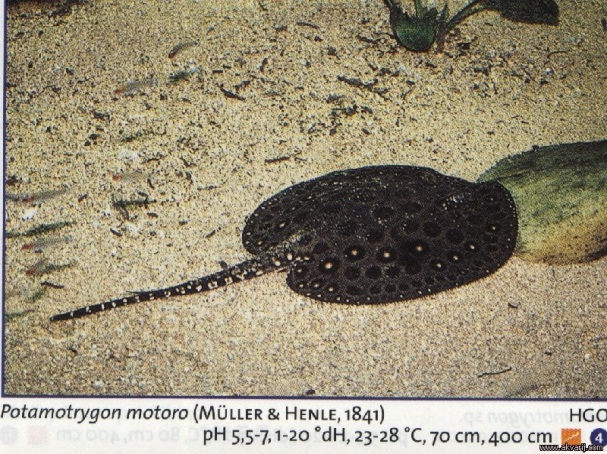 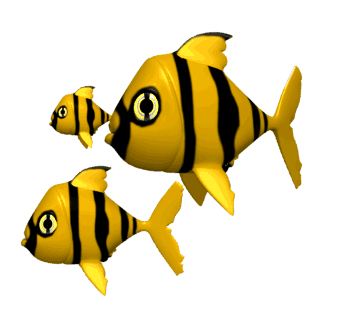 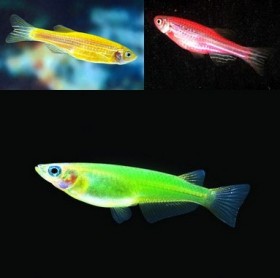 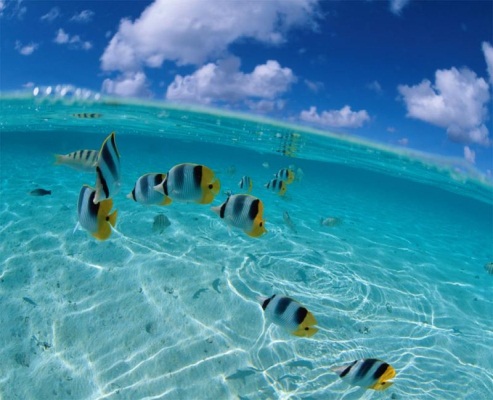 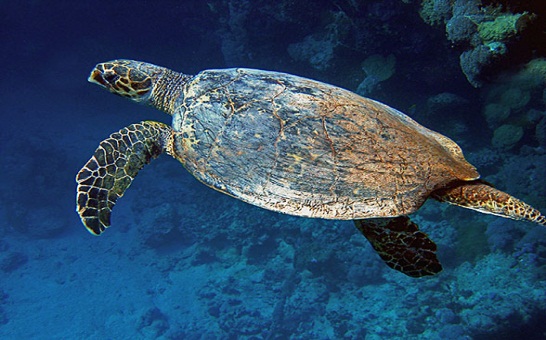 ŽIVALI SO RAZVILE TAK NAČIN GIBANJA, KI JIM OMOGOČA ISKANJE HRANE IN TUDI BEG PRED PLENILCI.
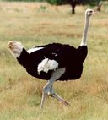 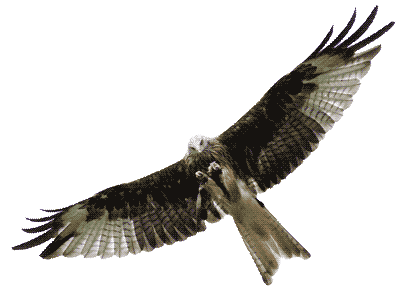 SEVERNOAFRIŠKI NOJ pa je najhitrejša ptica, ki teče. Doseže 72 km/h, hkrati je tudi najtežji ptič, ker lahko tehta tudi 160 kg in zato ne more leteti po zraku. Skupaj živi od 5 do 50 primerkov teh živali, selijo se z zebrami in antilopami. Dolgo zdržijo brez vode, kadar jo je dovolj se rade kopajo. Iz velike daljave lahko opazijo leve. Živi v Afriki.
SOKOL je najhitrejša ptica, ki doseže več kot 322 km/h in je zato najhitrejša žival na Zemlji. To hitrost doseže pri lovu, najprej se dvigne v višino in potem spusti na svojo žrtev, katero običajno zagrabi za vrat. Živi predvsem v visokogorju.
PLENILCI
SLAVA
HITROST
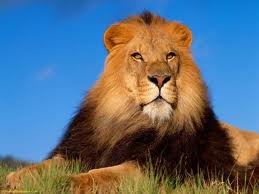 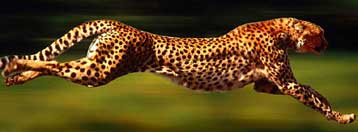 LEV je najslavnejša žival na zemlji, pravimo mu „KRALJ“ živali, ki je junak basni številnih ljudstev. Lev lahko preteče razdaljo 100m v štirih sekundah in lahko sam ujame svoj plen. Levi lahko nosijo dvakrat tolikšno težo, kolikor tehtajo sami. Levi živijo v tropih, dva ali trije samci, približno petnajst levinj in množica mladičev. Za hrano krdela večinoma poskrbi levinja, žrtev pa zasleduje tudi v skupini drugih levinj kadar lovijo večjo žrtev kot bizona ali zebro. Lev živi predvsem v Afriki in Indiji.
GEPARD je najhitrejša kopenska žival, ki lahko doseže hitrost 115km/h, kar je hitrost osebnega avtomobila. Ima raztegljivo hrbtenico, kar mu omogoča ogromne sedemmetrske skoke.
Toda hitro teče samo na krajših razdaljah in se po približno petsto metrih mora odpočiti. Iz mirovanja lahko samo v dveh sekundah doseže 70km/h. Živi v stepah in savanah južne Afrike.
PLENILCI
MOČ
STRAH IN TREPET
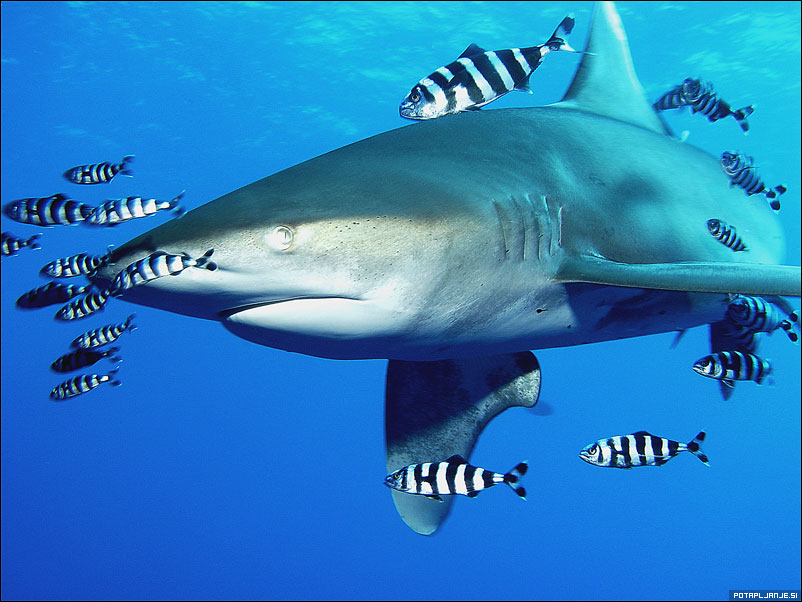 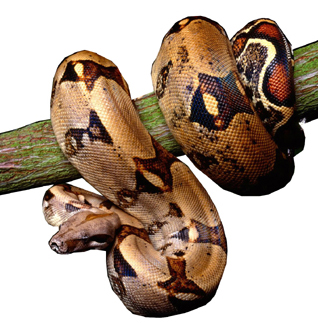 Nekateri plenilci svoj plen zlahka premagajo s svojo velikostjo in močjo. Največja kača UDAV svojo žrtev preprosto zaduši z velikansko močjo svojih mišic. Velikost in moč pa sta ji v pomoč tudi kot dobra obramba pred ostalimi plenilci. Udavi živijo predvsem v nekaterih gorskih gozdovih ter predvsem v Ameriki, Afriki in Aziji.
MORSKI PES je največji krvoločni ubijalec v naših oceanih njegova podoba zahrbtnega in hitrega ubijalca pa se je zasidrala globoko v človekovo podzavest. V morjih je prisoten že 350 milijonov let, imajo izredno razvit občutek za vonj saj zaznajo kri že na 500m. Slišijo 1,5km oddaljen zvok, preplavajo pa tudi zelo dolge razdalje.
PRESELJEVANJE
PRESELJEVANJE ALI MIGRACIJA pravimo rednim in dolgim potovanjem živali, katerih glavni cilj je najti ugodnejše življenjske razmere: zmerno temperaturo, dovolj hrane in vodo za preživetje. Ptice se jeseni selijo na jug zaradi toplejše klime. Nekatere vrste živali se preseljujejo tudi zato, da bi našle ugoden prostor za rojstvo in vzrejanje mladičev. Preseljevanje je značilno za ptice, plazilce in dvoživke, pa tudi za številne vrste sesalcev, na primer afriške zebre, severnoameriške karibuje in gnuje. Dolga in zelo pogosto izčrpavajoča potovanja so značilna za leteče netopirje, od vodnih sesalcev pa delfini, kiti in tjulnji, ki v oceanih preplavajo izjemno dolge razdalje.
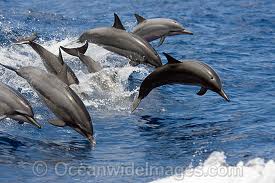 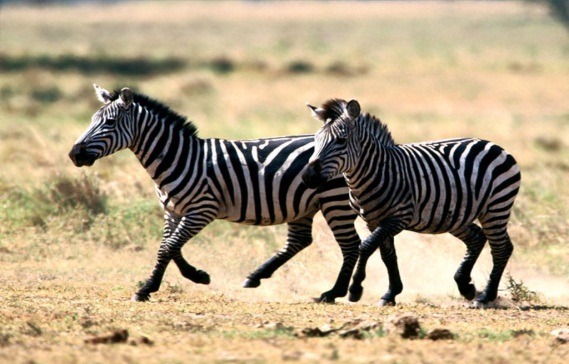 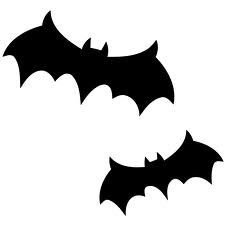 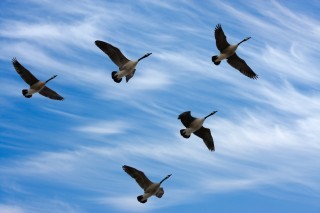 PRESELJEVANJE
Kot nam je že znano se večina živali preseljuje le v določenih obdobjih, poznamo pa tudi nekatera goveda, znani so pod imenom gnuji, ki pa nimajo enega stalnega življenjskega prostora ampak se preseljujejo praktično vse svoje življenje, torej so v stalnem premikanju. Afriški gnuji živijo v številnih čredah, ki štejejo več deset tisoč glav in na svojem potovanju opišejo dolge krožne poti. Pomikajo se v smeri urnega kazalca, pot pa se spreminja glede na količino padavin med tem, ko zavzeto iščejo svežo travo v afriških stepah in savanah, kjer je pred kratkim deževalo.
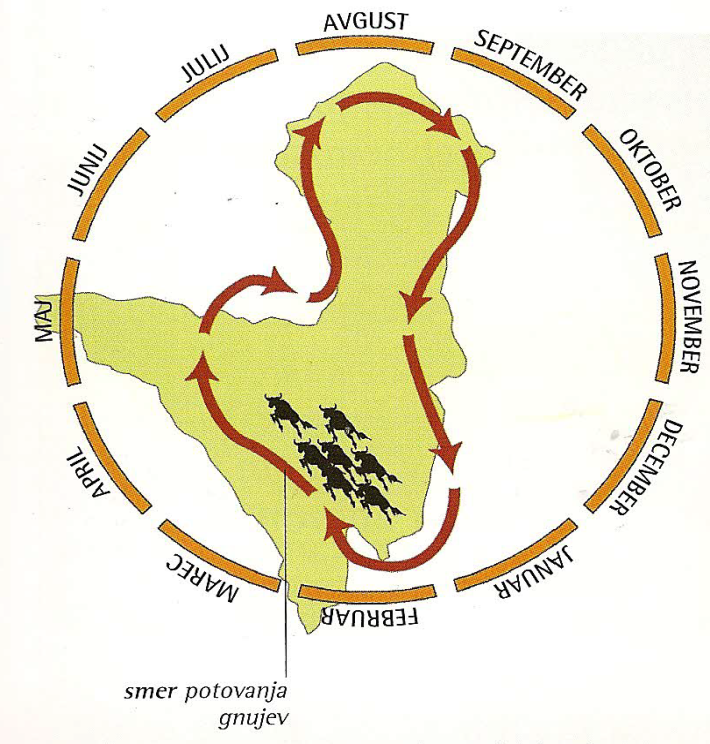 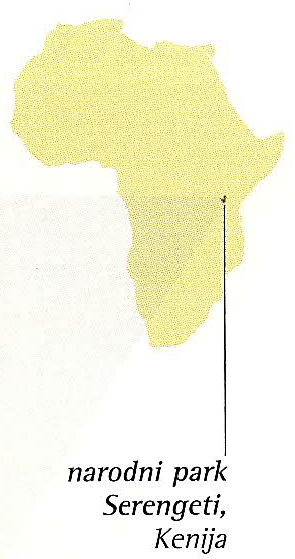 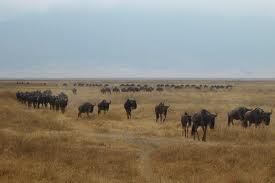 ALI  VEŠ
Da so prvi organizmi na našem planetu bile bakterije — mikroskopsko majhna živa bitja. 
Da so se v preteklih milijonih letih živa bitja stalno spreminjala in spreminjal se je tudi način njihovega gibanja in prehranjevanja. Tako so v mezozoiku prevladovali orjaški plazilci, dinozavri.
Da danes na našem planetu »vladajo« sesalci. Kako pa bo v prihodnje? 

ZAMISLI SI NAŠ PLANET ČEZ 100 MILIJONOV LET. KAKŠNI BODO ORGANIZMI IN KAKO SE BODO GIBALI?
VIRI IN LITERATURA
LITERATURA
Bampton, Julie in Bob Bampton. 1998. V SAVANI. Murska Sobota: Pomurska založba.
Graebner, Karl Erich. 1975. NARAVA: NEZNANA ZNANKA. Ljubljana: Mladinska Knjiga, d.d.
Green, Jen in David Burnie. 2009. SESALCI. Ljubljana: Mladinska knjiga, d.d.
Huggins-Cooper, Lynn. 2010. NENAVADNE ŽIVALI. Ljubljana: Tehniška založba Slovenije.
Johnson, Jinny, Ann Kay in Steve Parker. 2006. 500 ZANIMIVOSTI, KI JIH LAHKO IZVEŠ O ŽIVALIH. Ljubljana: Tehniška založba Slovenije.
Pickering Fran. 1999. ŽIVALI: V NARAVI, MITOLOGIJI IN ČLOVEŠKEM DUHU. Radovljica: Založba Didakta.
Rand McNally & Company. 1988. VELIKI ATLAS ŽIVALI. Ljubljana: Mladinska knjiga, d.d.

INTERNETNI VIRI
Google, slike. 2012. https://www.google.si/imghp?hl=sl&tab=wi.
     (26. 10. 2012).
HVALA ZA POZORNOST
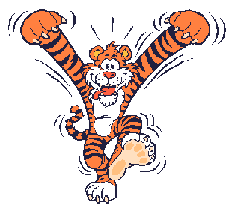 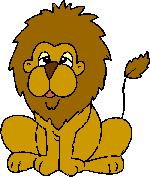 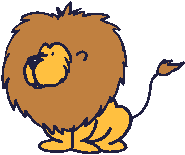